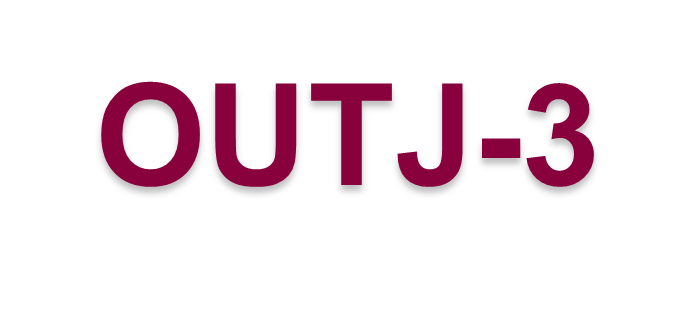 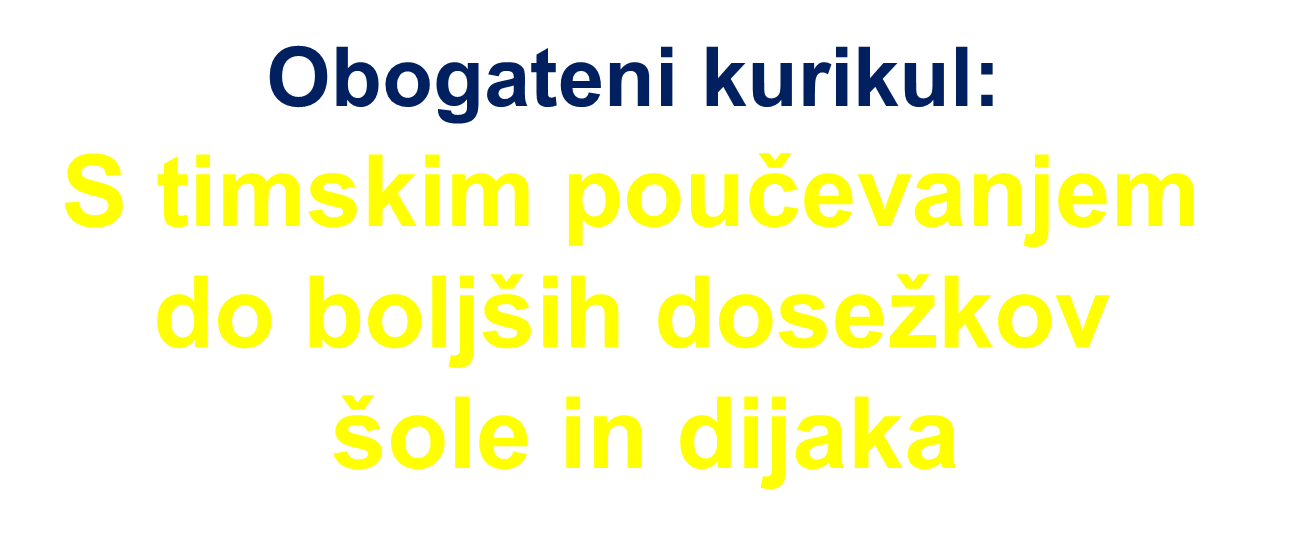 Program USP
Učni uri in predstavitev učiteljev
Učna ura 1:
 GEO - ANG (Suzana Černe, prof. + 
  Laura Lee Jensen, prof, TU)
 2.b oddelek
Učna ura 2:
 GEO - ANG (Suzana Černe, prof. + 
  Laura Lee Jensen, prof, TU)
 2.c oddelek
Začetki sodelovalnega in timskega poučevanja pri GEO
Evropski oddelki (vsi TU, Robert Raplenovich, prof., Ohio, ZDA → 1h/teden, 4 leta)
uvodna motivacija
usvajanje nove snovi
povzetek v angleškem jeziku  
utrjevanje in preverjanje znanja v slovenskem in angleškem jeziku (učni listi, delovni zvezek, delo z učbenikom, kviz)
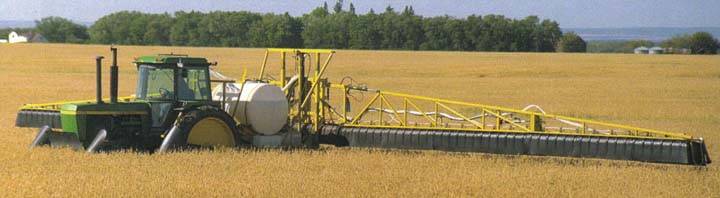 American Agriculture’s Advantage
Size
Temperate Climate
Recent settlement
Government Support
Scientific Farming
Velikost
Podnebne  in reliefne danosti
Zgodovinske in politične okoliščine
Kmetijska politika
Povezovanje
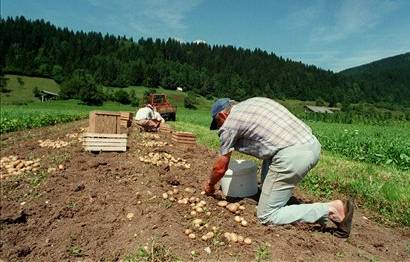 Slovensko kmetijstvo
Šolsko leto 2013/14 in 2014/2015Vsebinski sklop (GEO)
Vulkani
 Naravne nesreče (Tornadi)
 Sestava prebivalstva v ZDA s poudarkom   na avtohtonih prebivalcih
 Specifike ameriškega kmetijstva in ekološko kmetijstvo v Oregonu
 Industrializacija ZDA
 Položaj industrije visoke tehnologije
 Urbanizacija ZDA
 Primerjava evropskih in ameriških mest
Cilji 1. učne ure
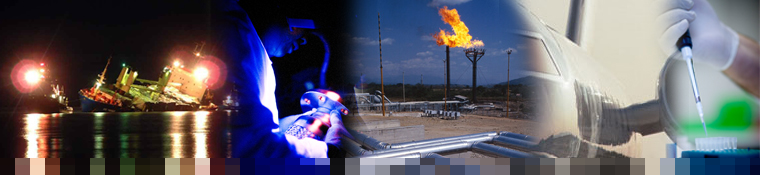 Cilji 2. učne ure
Odzivi dijakov
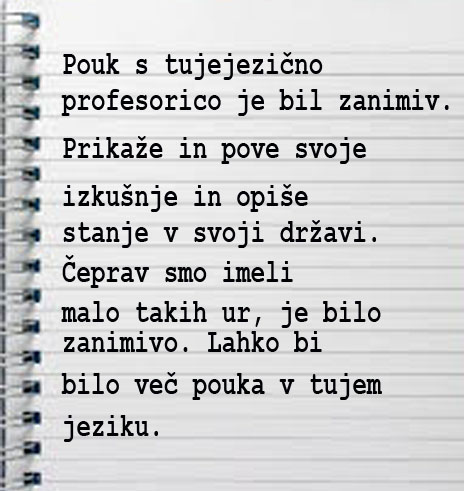 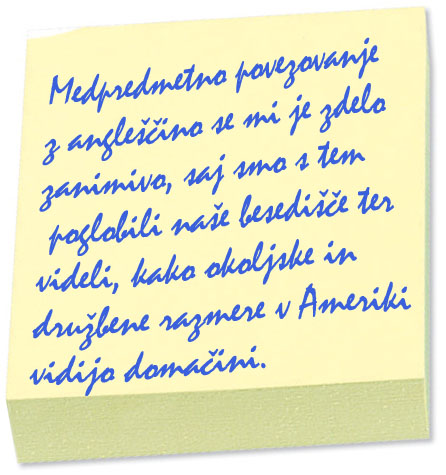 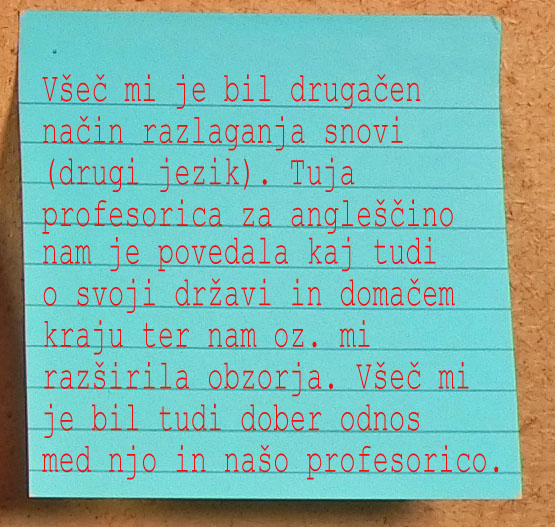 Pomen (problem) skupnega načrtovanja
kaj – kako – kdo – koga – kje – kdaj 
Težave pri uspešnem skupnem načrtovanju učnega procesa + sprotni refleksiji + evalvaciji
	(zgolj dvodnevna prisotnost TU na šoli)
Sodelovalno in timsko poučevanje
Začetki SITP na Gimnaziji Nova Gorica:
 šolsko leto 2004/05 → projekt Evropski oddelki:
	- prelomnica v načinu poučevanja in sodelovanja 	med učitelji na šoli 
 šolsko leto 2008/09 → projekt Posodobitev gimnazij:
	- SIP razširilo v vse ostale oddelke splošne in 	strokovne gimnazije
Načrtovanje SITP:
 vsak učitelj/aktiv pred začetkom šolskega leta predvidi število ur SITP, vsebine in sodelujoče učitelje (Osebni posodobitveni načrt → Posodobitveni načrt šole)

 Didaktični forum v šolskem letu 2012/13 (1X mesečno izmenjava primerov dobrih praks znotraj kolektiva)
Sodelovalno in timsko poučevanje
Cilji SITP:
Avtentičnost učnega procesa
Medpredmetno povezovanje
Izmenjava idej, delitev dela in ekonomizacija časa
Razvijanje strokovne pismenosti z jezikovno ozaveščenim učenjem vsebin
Večja dinamičnost pouka in motiviranost dijakov 
Kakovostnejše znanje, s katerim dijak poveže fragmente pozameznih predmetov v celoto (holistično znanje)
Razvoj kompleksnega mišljenja pri dijakih
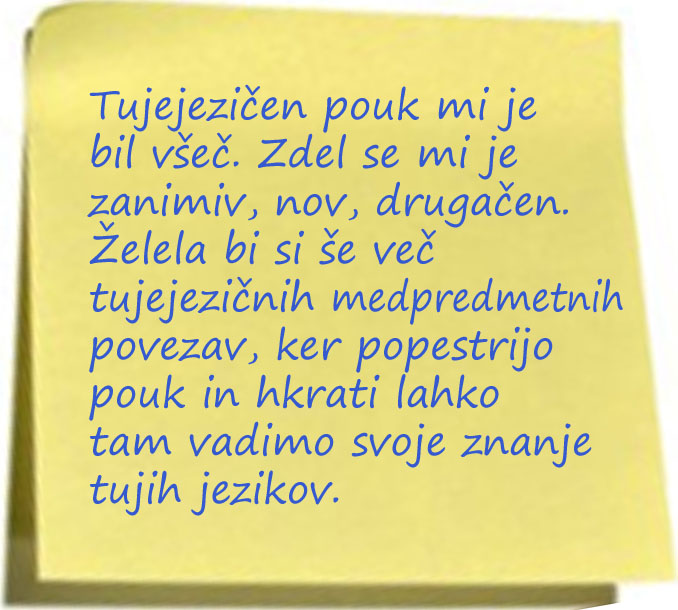 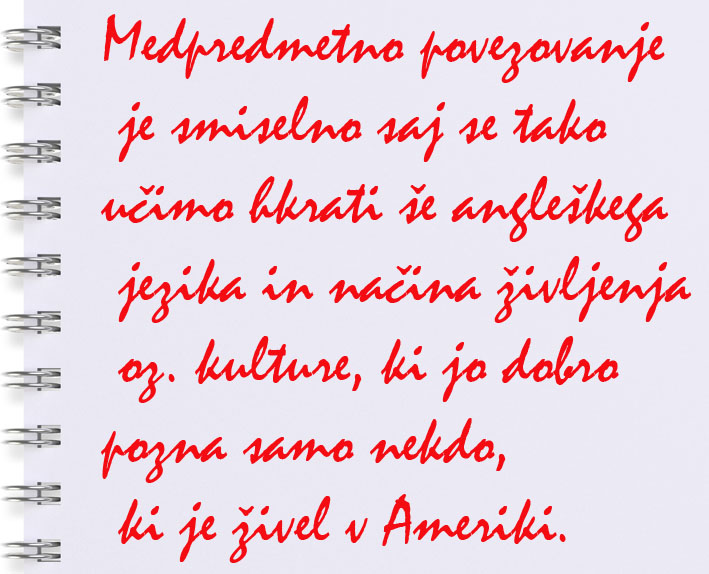